آموزش نصب نرم افزارSPSS  ورژن 24
تهیه شده توسط تیم پشتیبانی آکادمی پارسا – تابستان 1403
www.academyparsa.com
مراحل نصب SPSS
ابتدا از داخل سایت نرم افزار را دانلود نمایید.
سپس فایل دانلود شده را از حالت فشرده خارج نمایید.
برای این کار بر روی فایل دانلود شده کلیک راست کرده و سپس منوی WinRAR  و Extract Here  را کلیک نمایید.
وارد فولدر نصب می شوید و بر روی آیتم Setup  دوبار کلیک مینمایید.
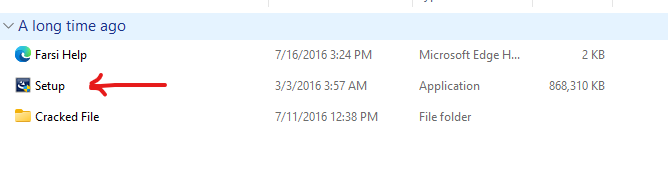 www.academyparsa.com
مراحل نصب SPSS
در صفحه باز شده بر روی Next کلیک نمایید.
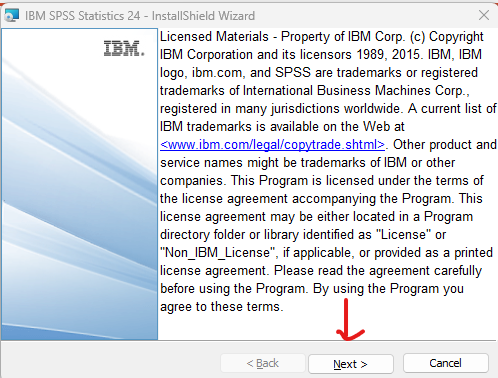 www.academyparsa.com
مراحل نصب SPSS
در این صفحه ابتدا باید گزینه اول را انتخاب نمایید، و سپس بر روی دکمه Next کلیک نمایید
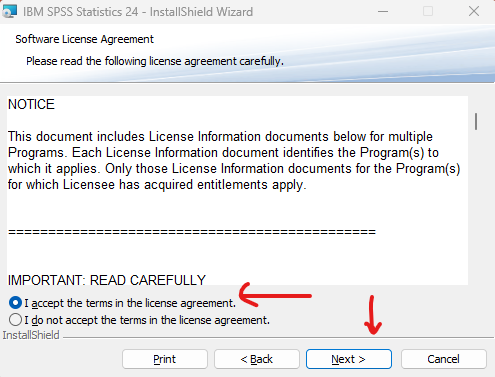 www.academyparsa.com
مراحل نصب SPSS
در مرحله بعدی دقت نمایید که گزینه Yes انتخاب شده باشد.
سپس بر روی گزینه Next کلیک نمایید.
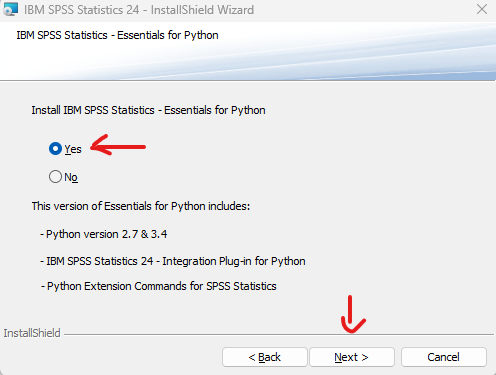 www.academyparsa.com
مراحل نصب SPSS
در مرحله بعد، گزینه اول را باید انتخاب نمایید تا دکمه Next فعال شود. 
اکنون با کلیک بر روی دکمه Next  مراحل را ادامه می دهیم.
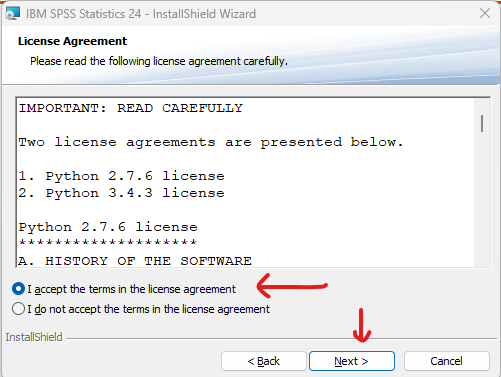 www.academyparsa.com
مراحل نصب SPSS
در مرحله بعد، دوباره با انتخاب گزینه اول قوانین را میپذیریم. و بر روی دکمه Next کلیک می نماییم.
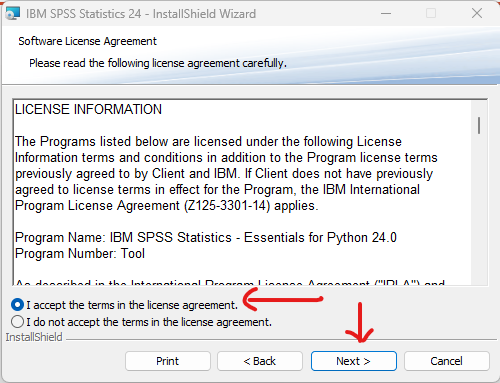 www.academyparsa.com
مراحل نصب SPSS
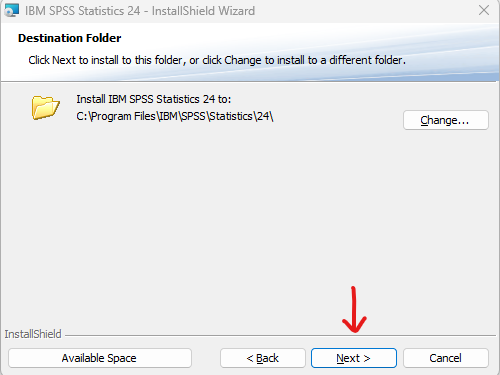 در مرحله بعد باید مسیر و پوشه نصب را انتخاب کنید، پیشفرض مسیری انتخاب شده که در صورت تمایل میتوانید آن را تغییر دهید.
سپس بر روی گزینه Next کلیک نمایید.
در مرحله بعد بر روی دکمه Install کلیک نمایید تا فرآیند نصب آغاز شود.
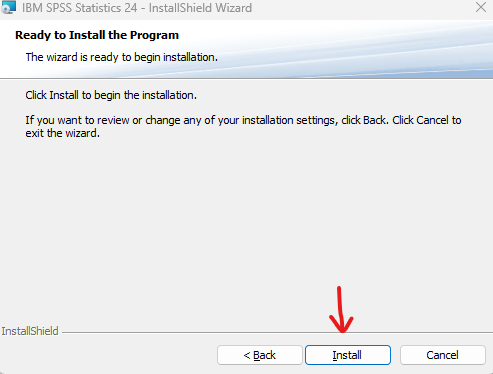 www.academyparsa.com
مراحل نصب SPSS
کمی صبر می کنیم تا نصب برنامه کامل شود.
سپس بر روی گزینه Finish کلیک می نماییم.
دقت نمایید که گزینه Start IBM SPSS  انتخاب باشد تا برنامه به صورت اتوماتیک اجرا شود.
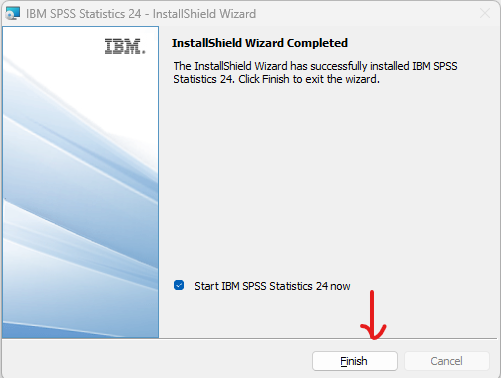 www.academyparsa.com
مراحل نصب SPSS
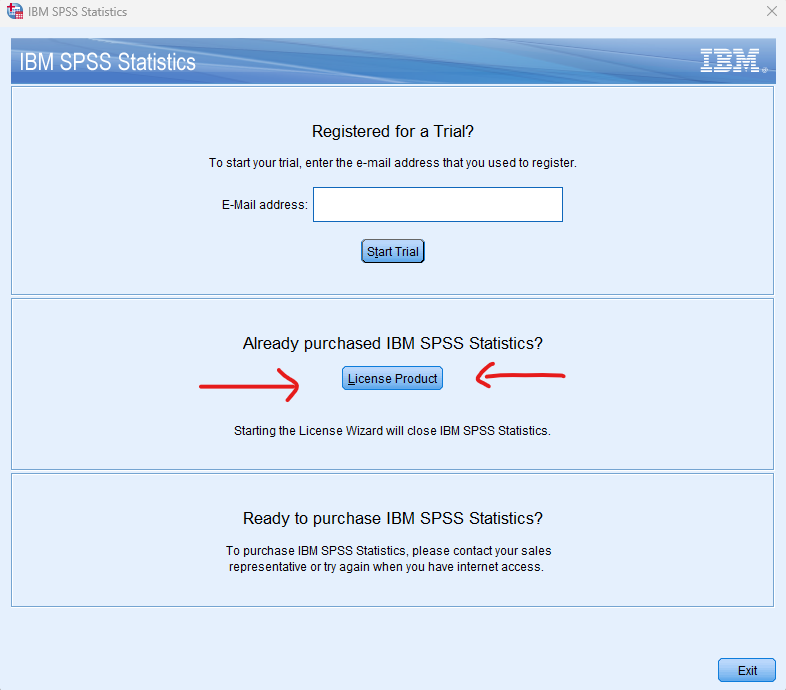 در این مرحله ما باید عملیات فعال سازی نرم افزار را انجام دهیم. 
دقت نمایید مراحل زیر را به درستی انجام دهید تا نرم افزار بدون مشکل اجرا شود.
بعد اجرای برنامه صفحه ای که مشاهده می کنید باز می شود. بر روی گزینه License Product  کلیک نمایید.
www.academyparsa.com
مراحل نصب SPSS
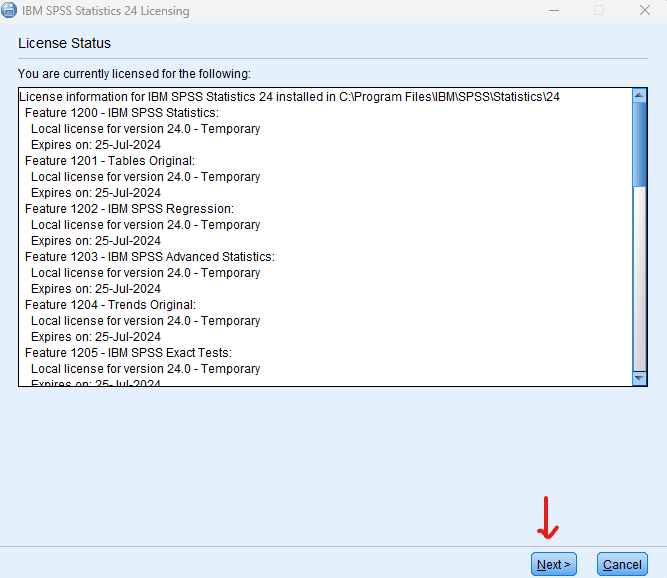 در صفحه باز شده روی دکمه Next کلیک نمایید.
www.academyparsa.com
مراحل نصب SPSS
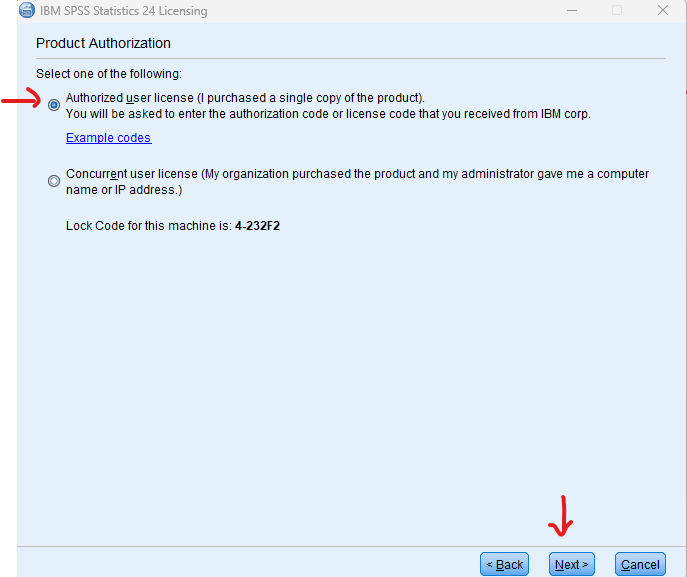 در مرحله بعد دقت کنید که گزینه اول انتخاب شده باشد.
سپس بر روی Next  کلیک نمایید.
www.academyparsa.com
مراحل نصب SPSS
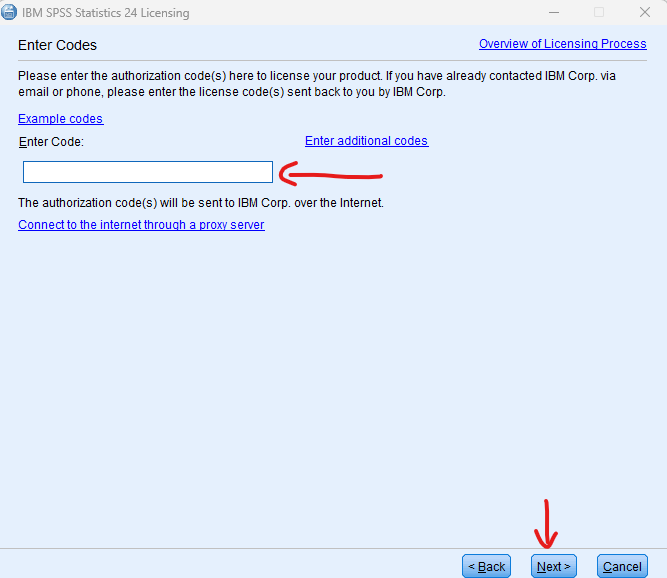 در این مرحله کد زیر را کپی کرده (همچنین می توانید از داخل سایت نیز به صورت مجزا دانلود)  نمایید. و داخل باکس مربوطه جایگذاری نمایید.
سپس بر روی Next  کلیک نمایید.
کد فعال سازی:
KLY76DO3FVLOHZORYZSY66NKAMBMUOW5AT7J5GEN5AUE5WDY4YEC4PGOCODL236QF86LJK8XXUI73WT4TZEI3M92CP
www.academyparsa.com
مراحل نصب SPSS
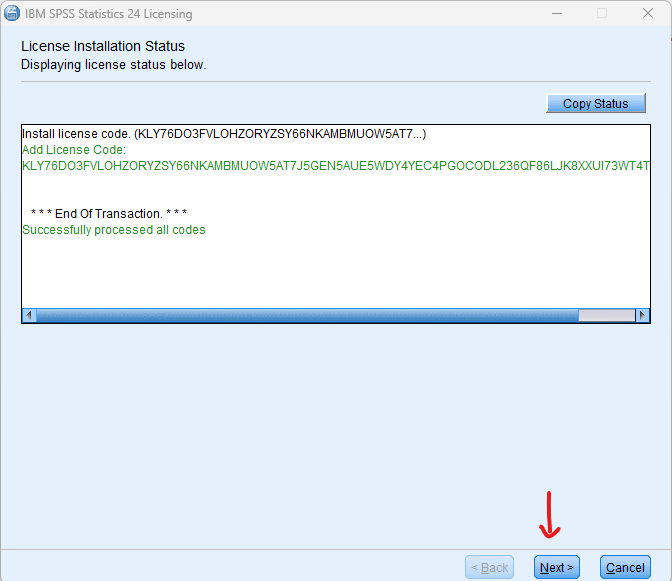 در صورتی که مراحل را درست انجام داده باشید، صفحه روبه رو را مشاهده میکنید.
بر روی دکمه Next کلیک نمایید.
و در مرحله بعد بر روی Finish کلیک نمایید.
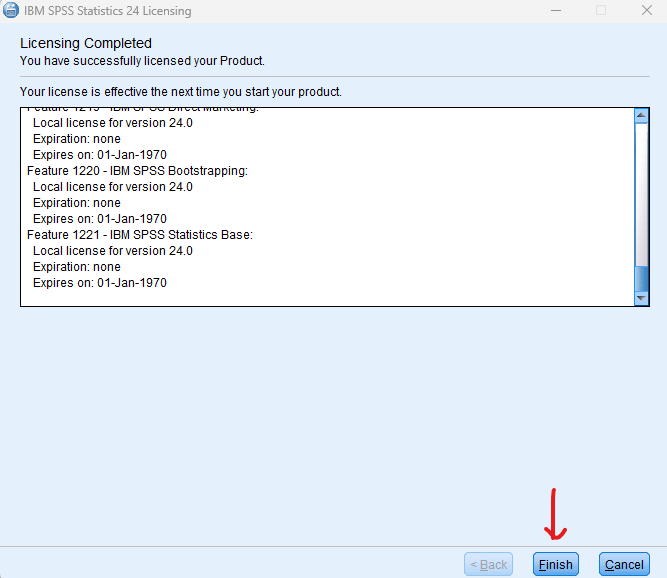 www.academyparsa.com
مراحل نصب SPSS
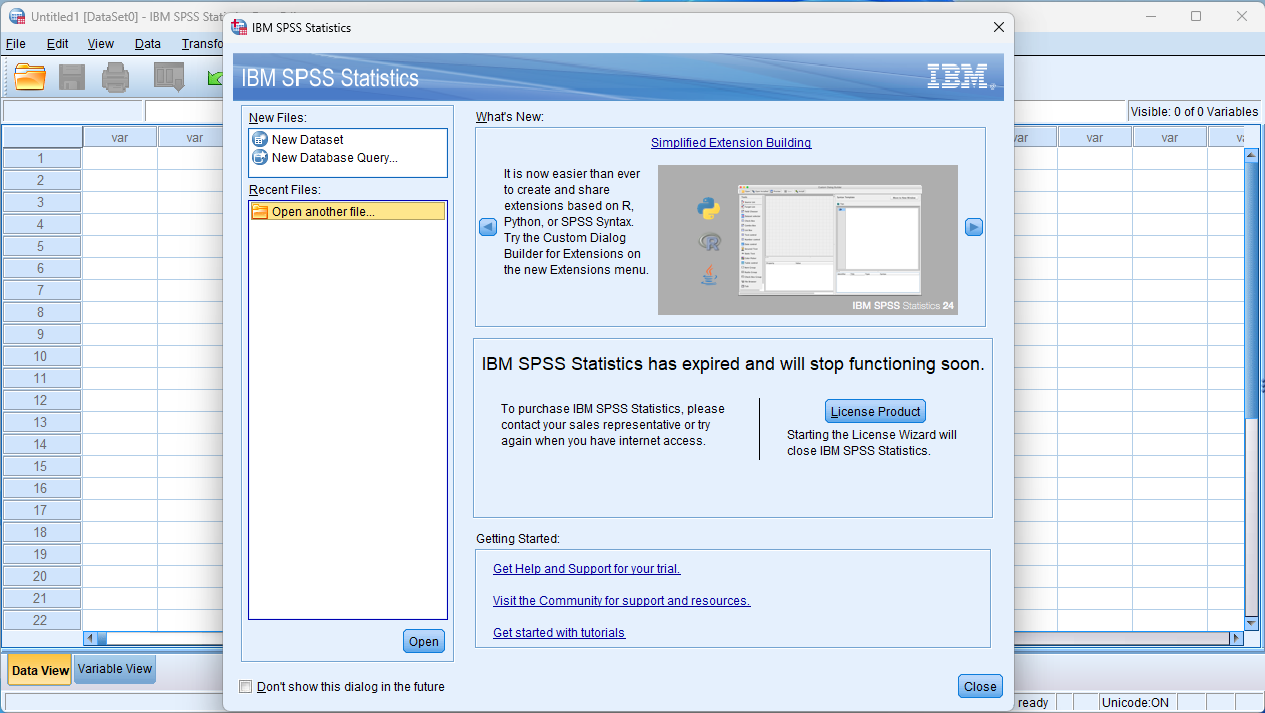 اکنون برنامه را اجرا کنید. و از آن لذت ببرید.
www.academyparsa.com
مراحل نصب SPSS
با تشکر آکادمی پارسا
www.academyparsa.com
www.academyparsa.com